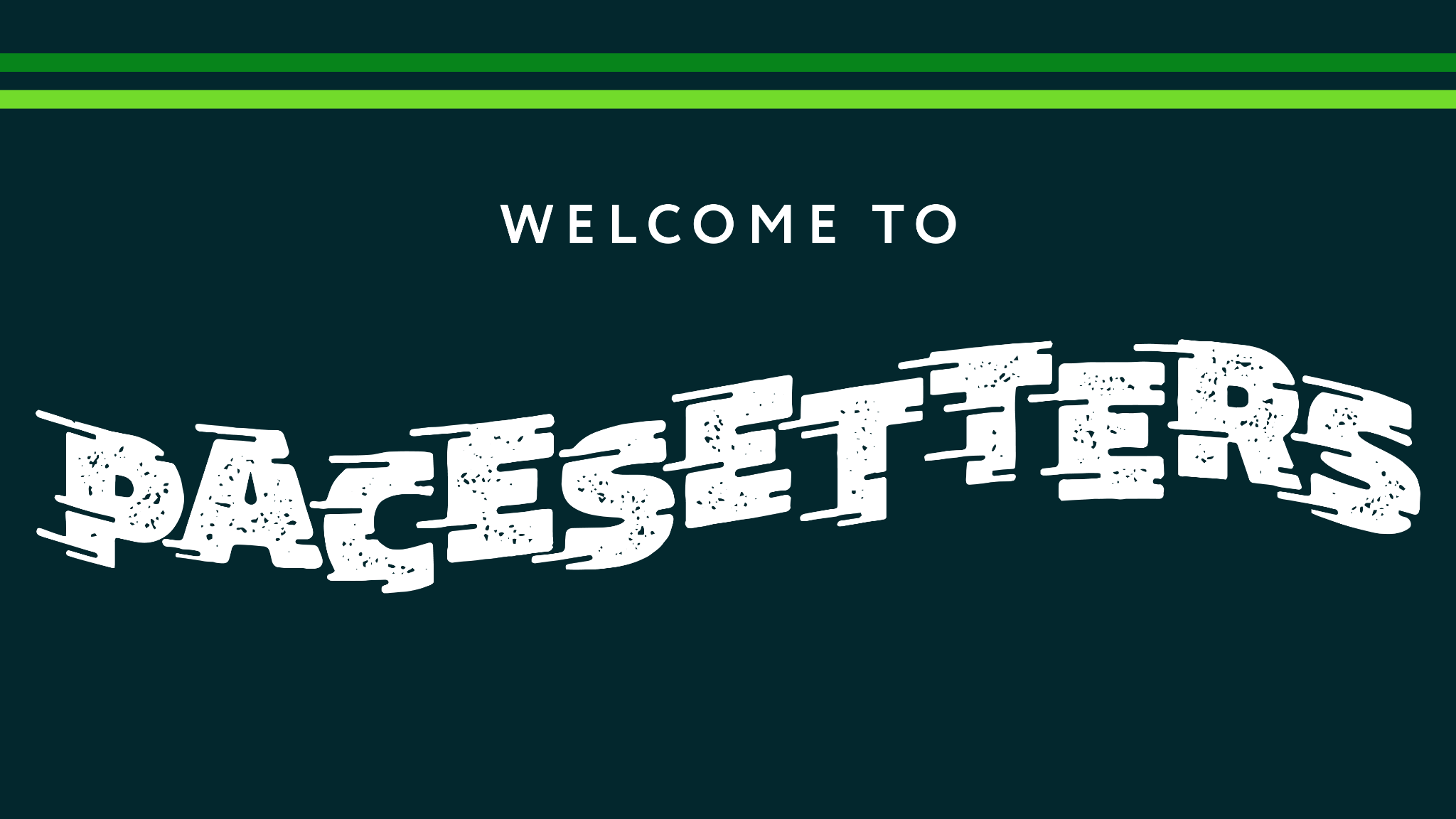 James’ audience considered themselves spiritual – but they were self-deceived . . .
James’ audience considered themselves spiritual – but they were self-deceived . . .
. . . so he writes a blunt description of authentic spirituality & challenges them to live it out
James’ audience considered themselves spiritual – but they were self-deceived . . .
. . . so he writes a blunt description of authentic spirituality & challenges them to live it out
One key aspect of authentic spirituality is genuine faith . . .
James 2:14-26
2:14 What use is it, my brethren, if someone says he has faith but he has no works? Can that faith save him? 15 If a brother or sister is without clothing and in need of daily food, 16 and one of you says to them, “Go in peace, be warmed and be filled,” and yet you do not give them what is necessary for their body, what use is that? 17 Even so faith, if it has no works, is dead, being by itself. 18 But someone may well say, “You have faith and I have works;” show me your faith without the works, and I will show you my faith by my works. 19 You believe that God is one. You do well; the demons also believe, and shudder. 20 But are you willing to recognize, you foolish fellow, that faith without works is useless?
James 2:14-26
21 Was not Abraham our father justified by works when he offered up Isaac his son on the altar? 22 You see that faith was working with his works, and as a result of the works, faith was completed; 23 and the Scripture was fulfilled which says, “And Abraham believed God, and it was reckoned to him as righteousness,” and he was called the friend of God. 24 You see that a person is justified by works and not by faith alone. 25 In the same way, was not Rahab the harlot also justified by works when she received the messengers and sent them out by another way? 26 For just as the body without the spirit is dead, so also faith without works is dead.
James 2:14-26
DOES JAMES CONTRADICT PAUL?
Galatians 2:16 . . . a person is not justified by the works of the Law but through faith in Christ Jesus . . .
James 2:24 You see that a person is justified by works and not by faith alone.
Proverbs 26:4 Do not answer a fool according to his folly, lest you yourself also be like him. 5 Answer a fool according to his folly, lest he be wise in his own estimation.
James 2:14-26
DOES JAMES CONTRADICT PAUL?
They are refuting different false teachings
PAUL
LEGALISM: “You must earn God’s acceptance by works (moral obedience or religious observance)”
JAMES
DEAD ORTHODOXY: Mental agreement with correct doctrines is sufficient for God’s acceptance
James 2:14-26
DOES JAMES CONTRADICT PAUL?
They are refuting different false teachings
19 You believe that God is one. You do well; the demons also believe, and shudder.
PAUL
LEGALISM: “You must earn God’s acceptance by works (moral obedience or religious observance)”
JAMES
NOMINALISM: “You can be accepted by God by mere mental assent to biblical doctrines”
James 2:14-26
DOES JAMES CONTRADICT PAUL?
They are using “works” in different ways
PAUL
“Works” refers to deeds done to earn God’s acceptance – instead of faith in Jesus
JAMES
“Works” refers to actions that demonstrate living faith (2:18b) – the proper result of faith
James 2:14-26
18 But someone may well say, “You have faith and I have works;” show me your faith without the works, and I will show you my faith by my works.
DOES JAMES CONTRADICT PAUL?
They are using “works” in different ways
PAUL
“Works” refers to deeds done to earn God’s acceptance – instead of faith in Jesus
JAMES
“Works” refers to actions that demonstrate living faith
James 2:14-26
DOES JAMES CONTRADICT PAUL?
They are answering different questions about justification
PAUL
QUESTION: “How do I get accepted by God in His sight?”
ANSWER: “By faith in Jesus’ work for you – not by your works for God”
JAMES
QUESTION: “How can others know that I have been accepted by God?”
ANSWER: “Only by your actions that demonstrate your faith in God”
James 2:14-26
14 What use is it, my brethren, if someone says he has faith but he has no works? Can that faith save him? . . . 24 You see that a person is (shown to be) justified by works and not by faith alone.
DOES JAMES CONTRADICT PAUL?
They are answering different questions about justification
PAUL
QUESTION: “How do I get accepted by God in His sight?”
ANSWER: “By faith in Jesus’ work for you – not by your works for God”
JAMES
QUESTION: “How can people know that I have been accepted by God?”
ANSWER: “Only by your actions that demonstrate your faith in God”
James 2:14-26
DOES JAMES CONTRADICT PAUL?
They are teaching different lessons about genuine faith
PAUL
Genuine faith trusts in God’s promise rather than in human merit
JAMES
Genuine faith reveals itself in actions that are consistent with God’s promises (2:14,20,26)
James 2:14-26Faith That Works
21 Was not Abraham our father (shown to be) justified by works when he offered up Isaac his son on the altar? 22 You see that faith was working with his works, and as a result of the works, faith was completed . . . 25 In the same way, was not Rahab the harlot also (shown to be) justified by works when she received the messengers and sent them out by another way?
DOES JAMES CONTRADICT PAUL?
They are teaching different lessons about genuine faith
PAUL
Genuine faith trusts in God’s promise rather than in human merit
JAMES
Genuine faith reveals itself in actions that are consistent with God’s promises (see also Paul in Gal. 5:6; Titus 1:16)
James 2:14-26Faith That Works
APPLICATION #1: CHURCHED PEOPLE WHO HAVE NEVER HAD SAVING FAITH IN JESUS
James 2:14-26Faith That Works
APPLICATION #1: CHURCHED PEOPLE WHO HAVE NEVER HAD SAVING FAITH IN JESUS
“I grew up in the church, I believe in God & the Bible, I have been baptized, etc.”
James 2:14-26Faith That Works
APPLICATION #1: CHURCHED PEOPLE WHO HAVE NEVER HAD SAVING FAITH IN JESUS
“I grew up in the church, I believe in God & the Bible, I have been baptized, etc.”
But have you personally received Christ, & have you experienced Him changing your life?”
James 2:14-26Faith That Works
APPLICATION #1: CHURCHED PEOPLE WHO HAVE NEVER HAD SAVING FAITH IN JESUS
Assurance of God’s love & forgiveness
God’s Word comes alive
Prayer becomes personal
Kinship with other true Christians
Desire to tell others about your faith in Christ
Sensitized conscience about sinful behaviors
Desire to serve God & others
James 2:14-26Faith That Works
APPLICATION #1: CHURCHED PEOPLE WHO HAVE NEVER HAD SAVING FAITH IN JESUS
If your “faith” hasn’t changed your life, simply admit this to God & ask Jesus to forgive you & come into your heart
James 2:14-26Faith That Works
APPLICATION #2: TRUE CHRISTIANS WHO HAVE DRIFTED AWAY FROM GENUINE FAITH IN JESUS
“I remember receiving Jesus & the changes He initiated in my life”
James 2:14-26Faith That Works
APPLICATION #2: TRUE CHRISTIANS WHO HAVE DRIFTED AWAY FROM GENUINE FAITH IN JESUS
“I remember receiving Jesus & the changes He initiated in my life”
But is He continuing & deepening these changes in your life?
James 2:14-26Faith That Works
APPLICATION #2: TRUE CHRISTIANS WHO HAVE DRIFTED AWAY FROM GENUINE FAITH IN JESUS
If your recent “faith” has been “dead,” simply admit this to Jesus & respond to the step(s) of faith that He puts before you . . .
James 2:14-26Faith That Works
APPLICATION #2: TRUE CHRISTIANS WHO HAVE DRIFTED AWAY FROM GENUINE FAITH IN JESUS
“Begin communing with Me regularly”
“Turn away from this unhealthy relationship”
“Get involved with & open up to this group of believers”
“Forgive this person;” “Ask forgiveness from this person”
“Begin serving Me in this way”